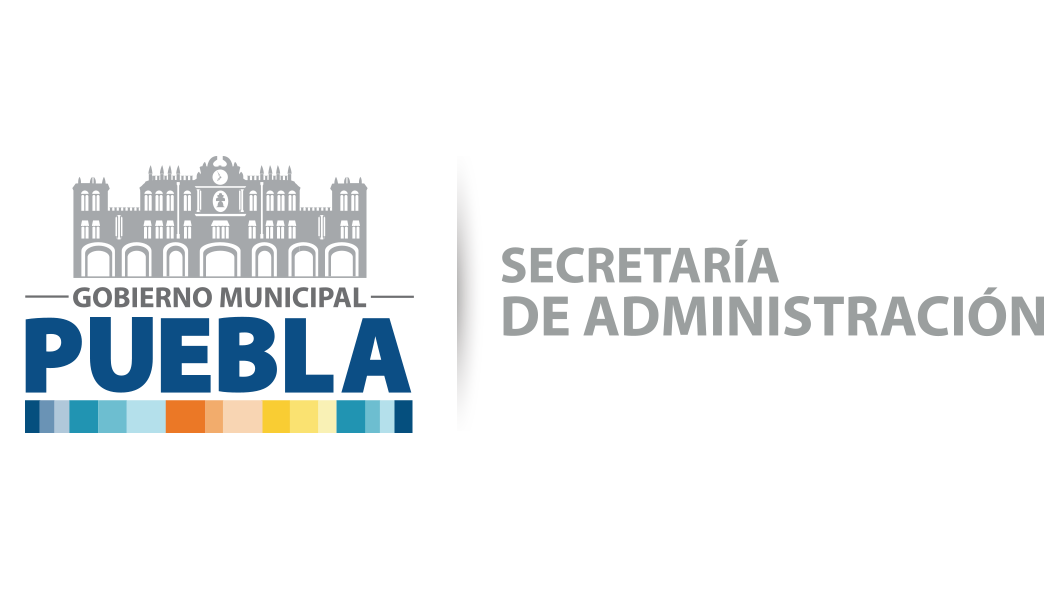 PRIMER INFORME DE LA EVALUACIÓN DEL DESEMPEÑO DE LOS SERVIDORES PÚBLICOS DEL H. AYUNTAMIENTO DE PUEBLA
RESULTADOS DE COMPETENCIAS LABORALES 
PERIODO 2014-2015
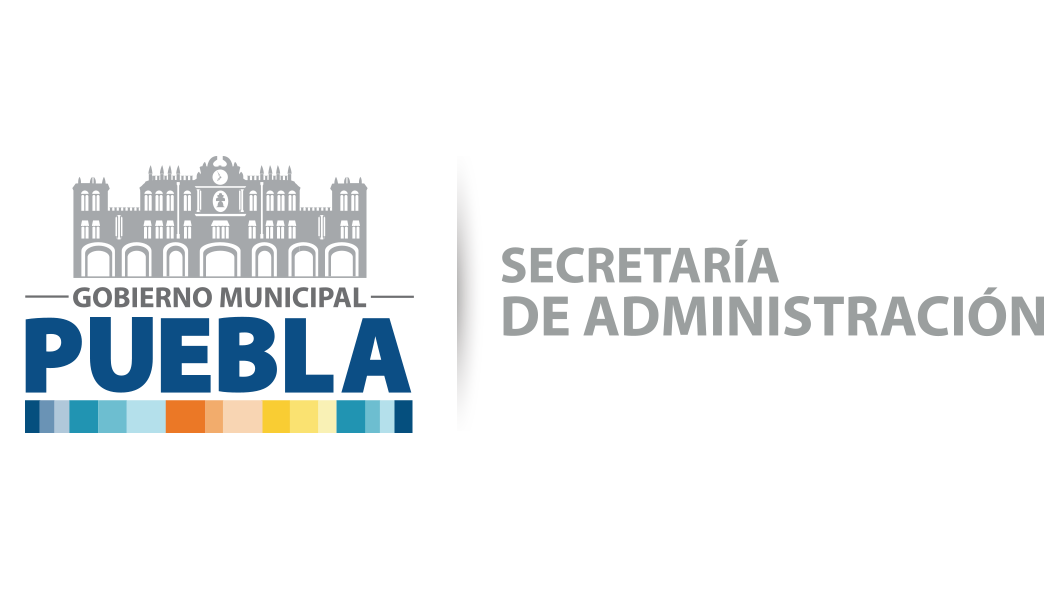 RESULTADOS GENERALES DE COMPETENCIAS LABORALES
Dirección de Recursos Humanos
Departamento de Reclutamiento de Personal y Apoyo
El personal de confianza, con una antigüedad mínima de 6 meses, con plaza fija, inició la Evaluación del Desempeño de Competencias Laborales durante el periodo de Octubre-Diciembre de 2014.
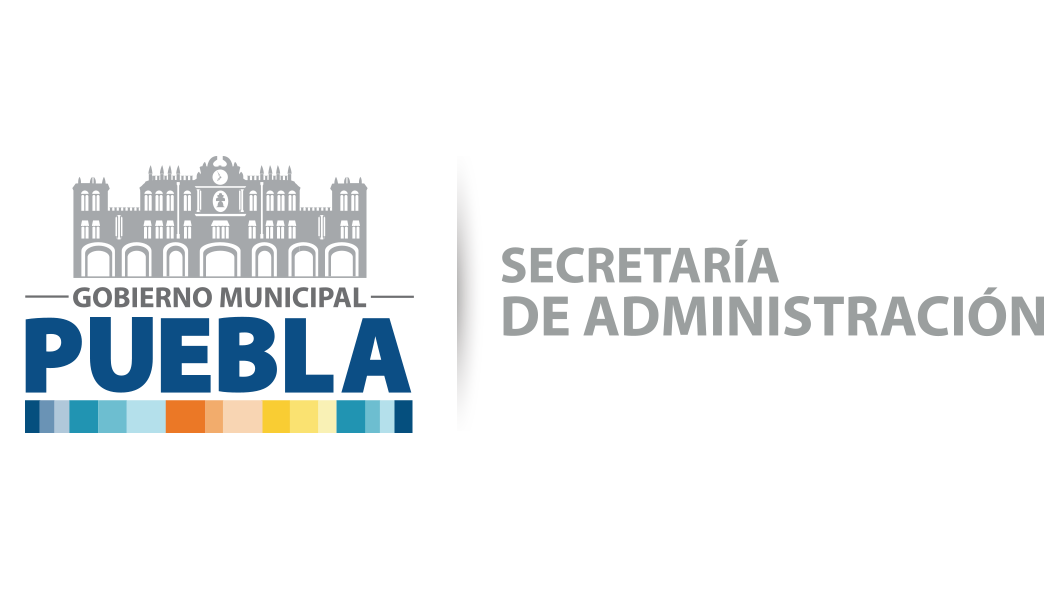 MOTIVACIÓN Y FUNDAMENTO
Dirección de Recursos Humanos
Departamento de Reclutamiento de Personal y Apoyo
La Evaluación del Desempeño contribuye a fortalecer una cultura de alto desempeño en el Ayuntamiento, en el marco del: “Eje 5 del Plan Municipal de Desarrollo “Buen Gobierno Innovador y de Resultados”.

PROGRAMA 29 “Administración eficiente de los recursos en la Administración Pública Municipal”.

Línea de Acción: “Aplicar Evaluaciones del Desempeño laboral a personal del Ayuntamiento”.

Su aplicación se fundamenta en el Artículo 29 Fracciones XI, XII y XIII, del Reglamento Interior de la Secretaría de Administración, y fortalece las certificaciones del Ayuntamiento otorgadas  por el Programa de Reconocimiento Instituciones Municipal(REFIM), y el Modelo de Equidad de Género(MEG).
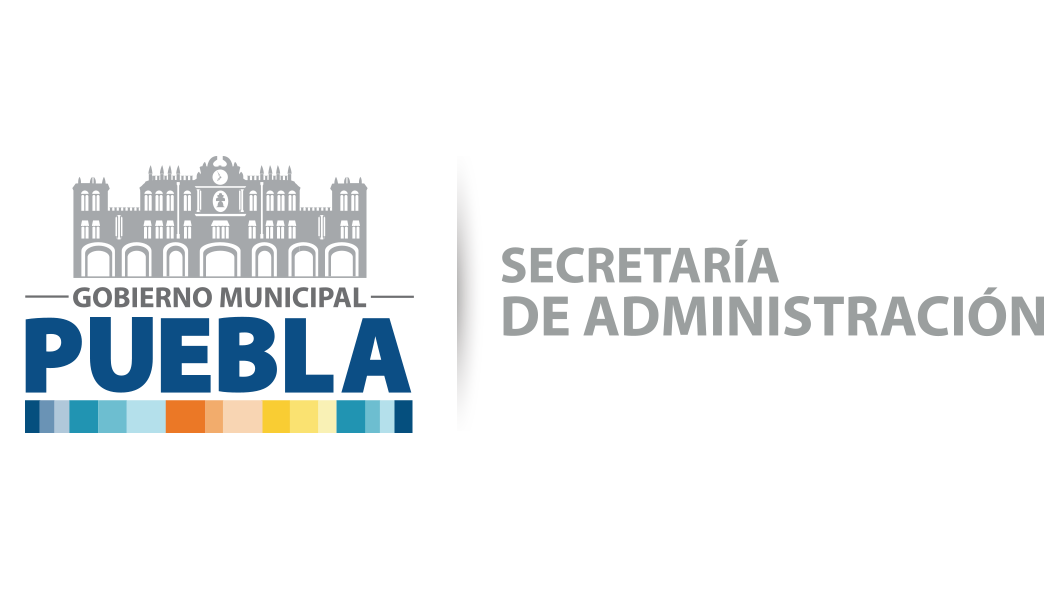 OBJETIVOS
Dirección de Recursos Humanos
Departamento de Reclutamiento de Personal y Apoyo
Lograr una evaluación con calidad y sentido de apoyo al colaborador para mejorar su desempeño.
Tener en todo momento un enfoque de desarrollo de las competencias de mandos medios y administrativos-operativos.
Buscar una comunicación abierta, clara y objetiva sobre los resultados del equipo de trabajo.
Reconocer los logros y destacar aciertos de los colaboradores.
Retroalimentar al colaborador para un mejor desempeño, bajo un enfoque positivo y constructivo.
Generar acciones de mejora en los objetivos y en las competencias para fortalecer una cultura de alto desempeño del Capital Humano en el Ayuntamiento.
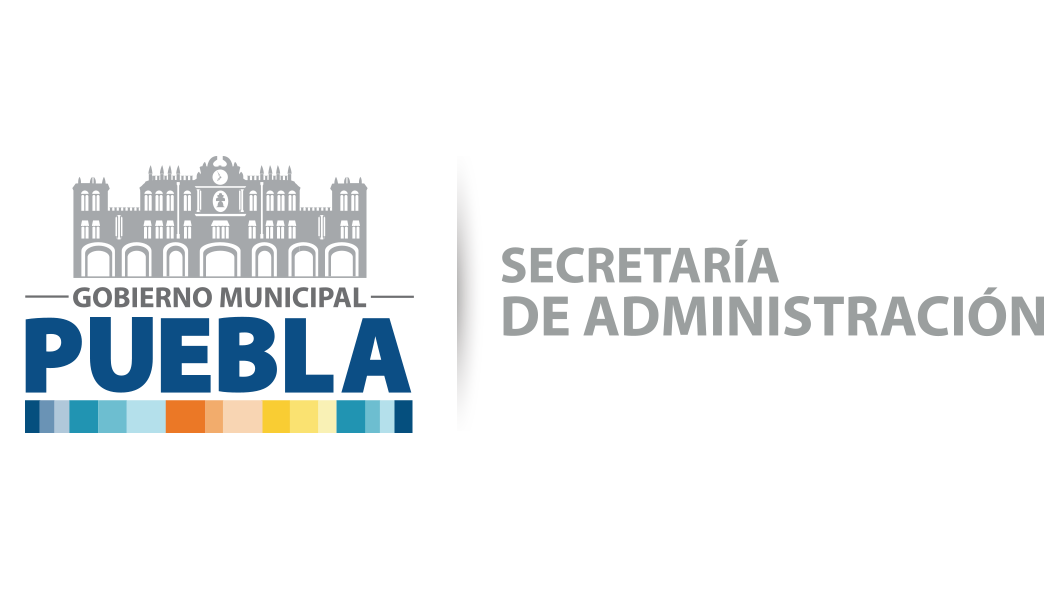 RESULTADOS DE EVALUACION DEL DESEMPEÑO Y PROPUESTA DE CAPACITACIÓN
Dirección de Recursos Humanos
Departamento de Reclutamiento de Personal y Apoyo